成功領袖的態度
From an Average Person to a Successful leader
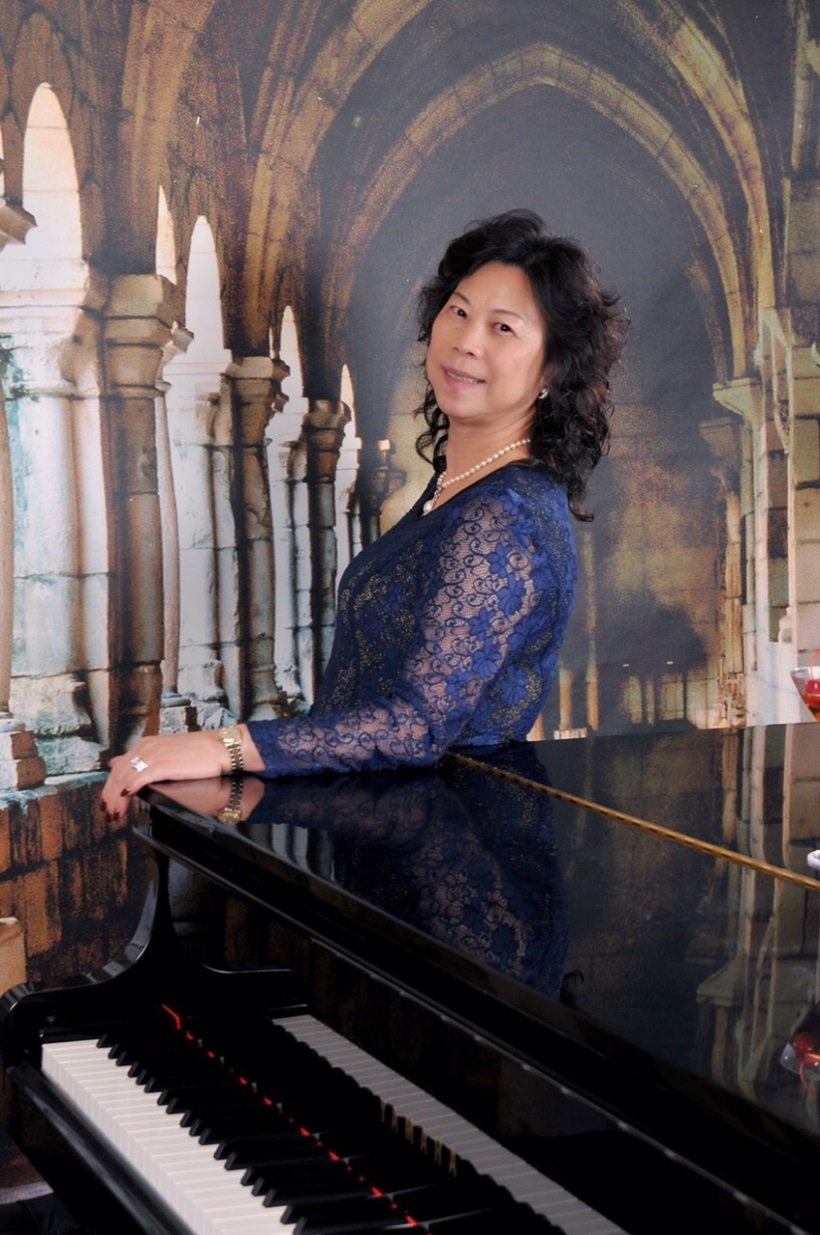 Lydia Wu
總顧問經理級National Supervising Coordinator
四個佣金週期共賺取HK$76,600*
HK$76,600 in 4 Commission weeks
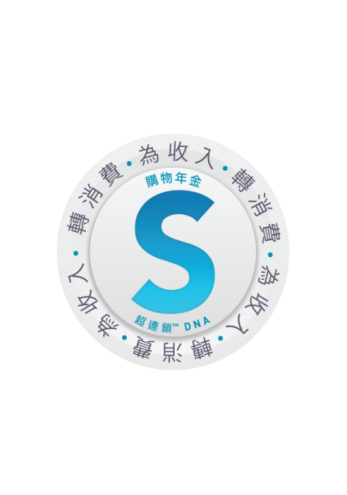 *本簡報中提到的收入等級純屬舉例說明，無意代表美安香港超連鎖™店主的一般收入，也無意表示任何超連鎖™店主皆可賺取同等收入。美安香港超連鎖™店主的成功與否，取決於其在發展事業時的努力、才能與投入程度。The income levels mentioned in the following presentation are for illustration purposes only. They are not intended to represent the income of a typical Market Hong Kong UnFranchise ™Owner, nor are they intended to represent that any given Independent UnFranchise ™ Owner will earn income in that amount. The success of any Market Hong Kong Independent UnFranchise ™ Owner will depend upon the amount of hard work, talent, and dedication which he or she devotes to building his or her Market Hong Kong Business.
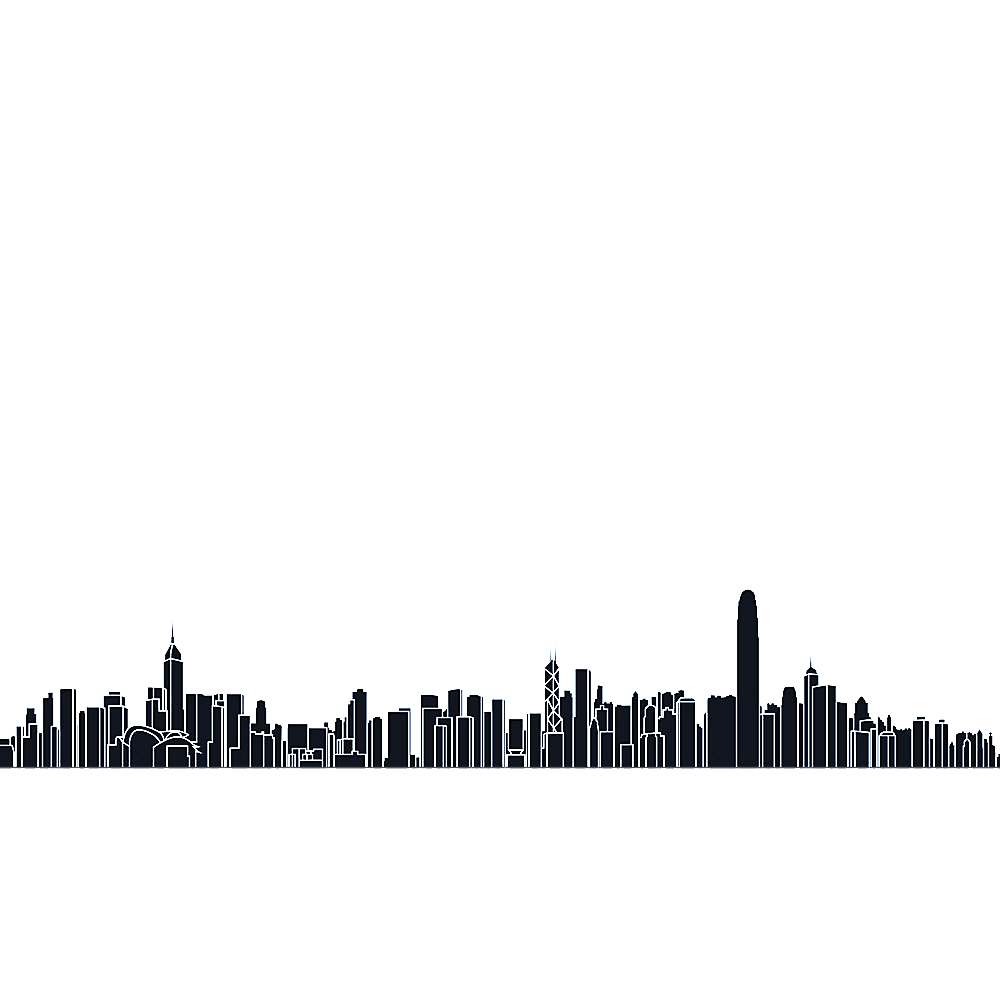 成功領袖的態度Attitude of successful leaders
讓自己從優秀的個人變成優秀的領袖
這是一個自我改變,艱難蛻變的過程!
Become an outstanding leader from an outstanding person
This is a self-change, a difficult transformation process!
培養領袖特質
Develop the characteristics of leaders
虛心受教 , 以身作則  Be humble and be a role model
比別人更有信心和信念More confident than others
有知識力,理解力和學習力 
         Knowledgeable, having the ability to understand and learn
善於溝通和尊重環境 Good communication skills and be flexible in different situations
以成熟的心面對抱怨和情緒
          Face the complaints and emotions with a mature mind
願做一位忠誠的超連鎖™店主  Be a loyal UnFranchise™ Owner
培養學習力
Develop the ability to learn
學歷代表過去 , 學習力代表將來
Academic background is your past; being to learn is your future
學習基本功和技能  Learn from the basic and skills
學習緊跟 會議聯盟系統 Follow the NMTSS
學會改變 Learn to change
學做一個稱職的 LEADER Learn to be a good leader
培養溝通力
Develop the ability to communicate
用耳聆聽不同聲音 Listen to different opinions
用同理心去關懷夥伴 Care for partners with empathy
關懷支持
Care and support
提升士氣
Boost the morale
提高團隊凝聚力
Improve team cohesion
培訓指導
Training and guidance
增加知識
Increase knowledge
增強信念
Enhance the belief
培養五顆心
Develop the five Cs
自信心Confidence
付出心
Contribution
感恩的心
Contentment
承諾心
Commitment
協調心
Coordination
弓和箭的協助
The coordination between bow and arrow
一位卓越的領袖背後
卻少不了一支高效的團隊
A highly efficient team is the core support of a prominent leader
好的組職不但自己不斷地進步而且還能協助
組職夥伴一起成長!
A good organization has its own continuous improvement and also helps partners grow together!
有團有我
I am here because of the team.
伙伴---是一個溫暖的字眼
Partner---a word feels warm
團隊---是由一群志同道合的伙伴組成的
Team---is a group of like-minded partners
			  團隊不分 你ˎ 我ˎ 他 !
It’s a team with you, me, him and her
Leaders = You. Me . Him & Her
木桶理論
The Bucket Theory
取長補短互補不足
Our strengths are different but complementary.
團隊每人的長短處不一
關鍵在於
發揮不同能力的運用
彼此分工合作 , 共同承擔責任
Cooperate and share responsibility
Everyone has different strengths and weaknesses, the key is how to leverage different abilities.
竹子精神
The Bamboo Spirit
節節上升 to improve
中空虛心 be humble
凝聚力強 stay together
三不
三多
3 Don’ts
3 Dos
不批評
Do not criticize
不抱怨
Do not complain
不指責
Do not blame
多鼓勵
Do encourage
多表揚
Do recognize
多讚美
Do praise
正面鼓勵和激發團隊的積極性和創造性
Encourage and inspire the team's enthusiasm and creativity
分享成功快樂
Share the happiness of success
When the team achieved phased success,
celebrate the joy with every partner!
當團隊取得階段性的成功時
讓慶祝的歡樂感染每一位夥伴
雙贏領袖
The win – win Leader
在經營美安事業的過程中
一個成功的最大的秘訣是
The key of success in UnFranchise™ Business
[ 領袖複製領袖 ]  
[ Leader Duplication ]
核心 
the core
領袖是
尖子 
the elite
資源 
the source
Leader is
越多的領袖超越你,成功自然追著你跑!
You would achieve greater success if you bring up more leaders!
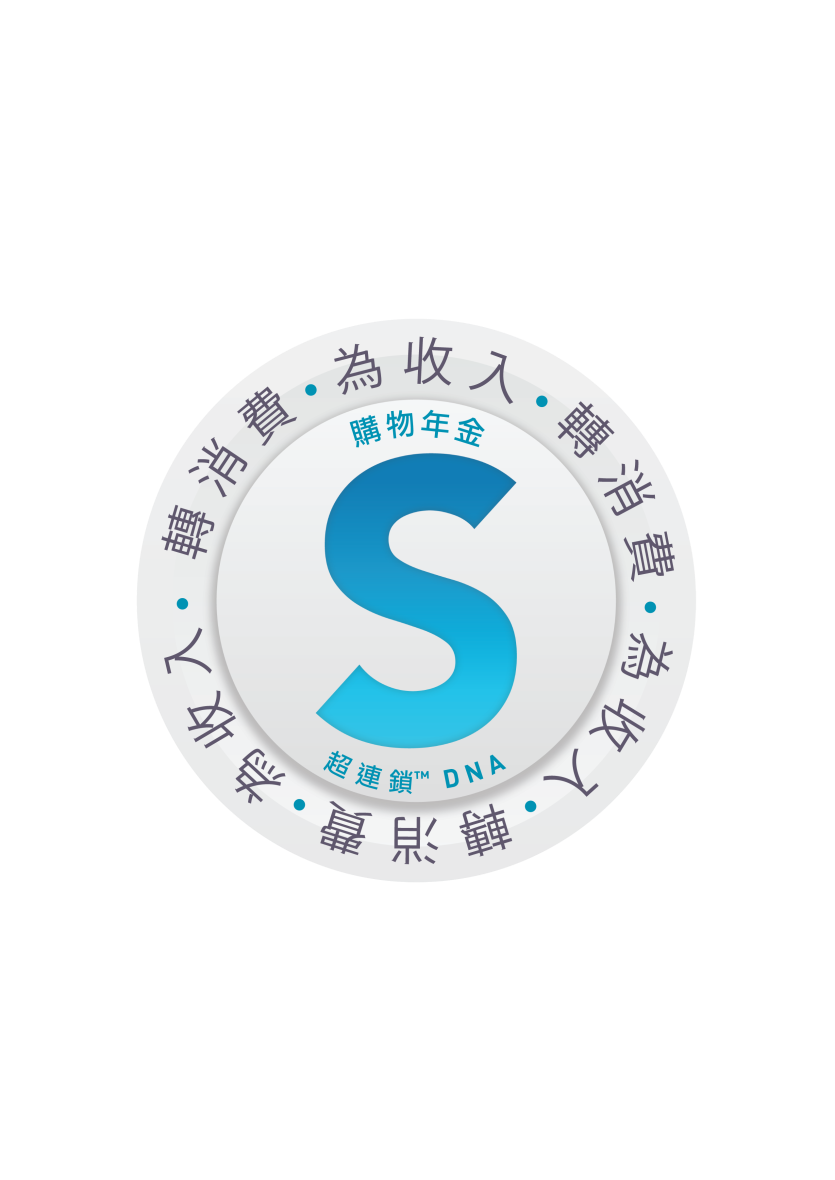 2015 美安香港成功領袖會議
MHK Leadership Conference 2015
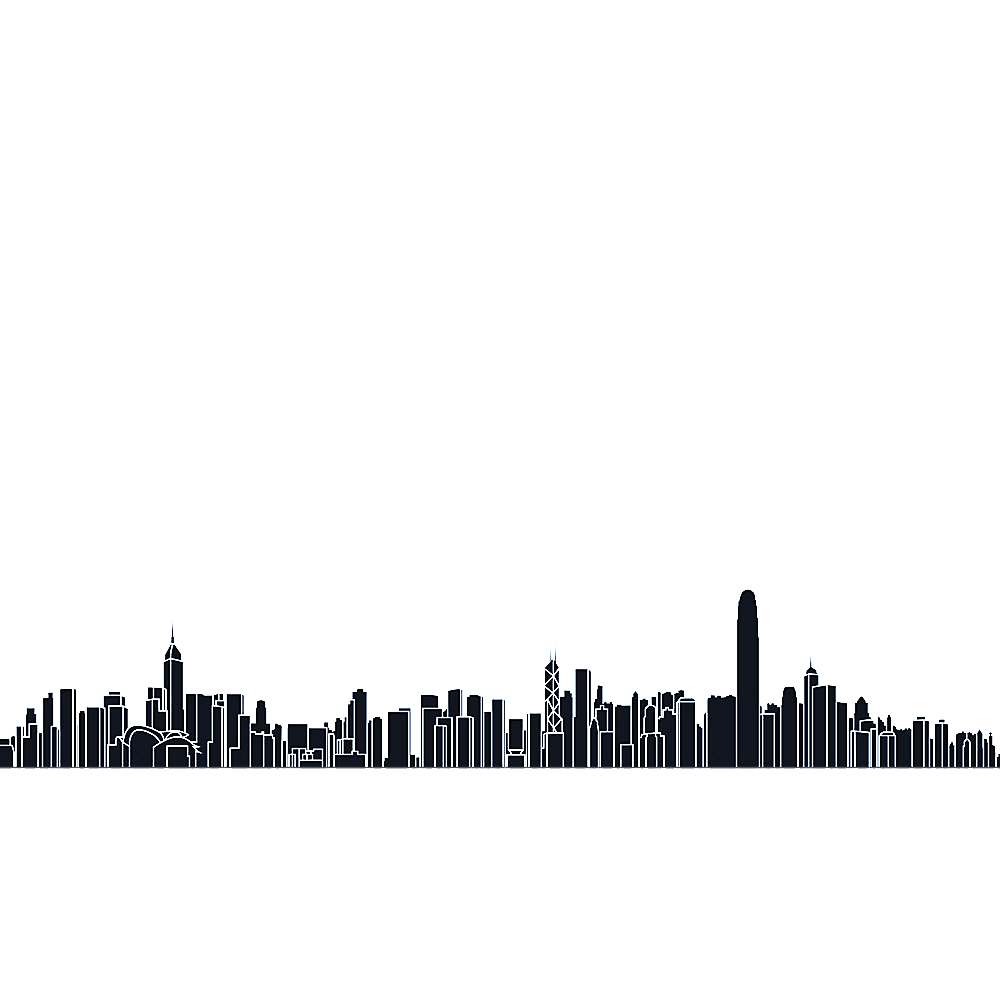